Lứa tuổi: Mẫu giáo lớnGiáo viên: Nguyễn Thị Ngân- Trường MN Giang Biên
Dạy trẻ ghép đôi
Bé hãy quan sát và  sắp xếp các cặp đồ dùng sau theo từng cặp
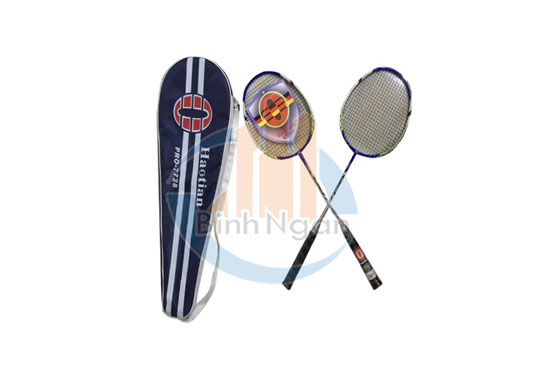 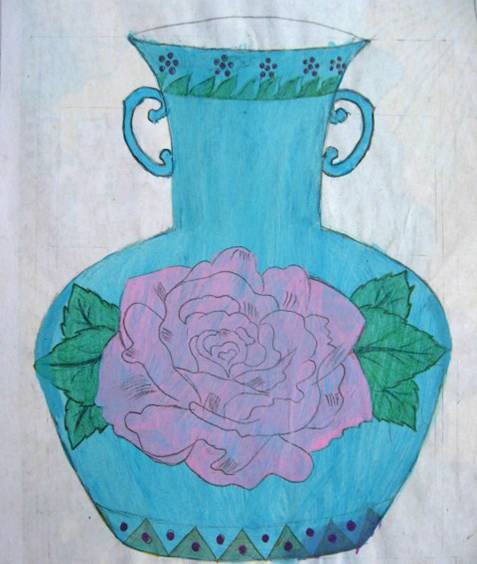 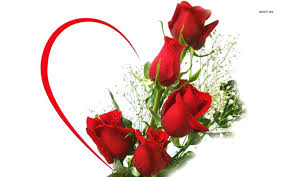 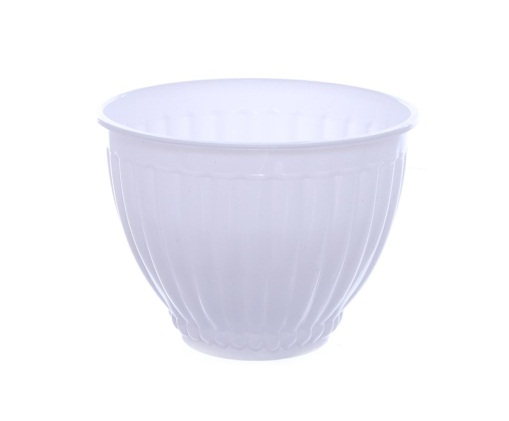 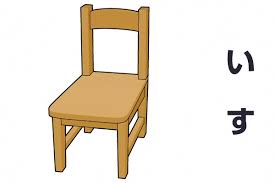 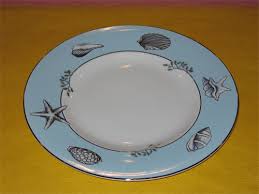 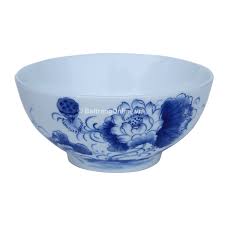 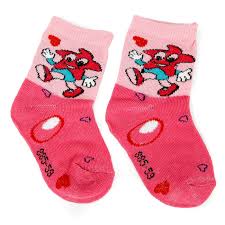 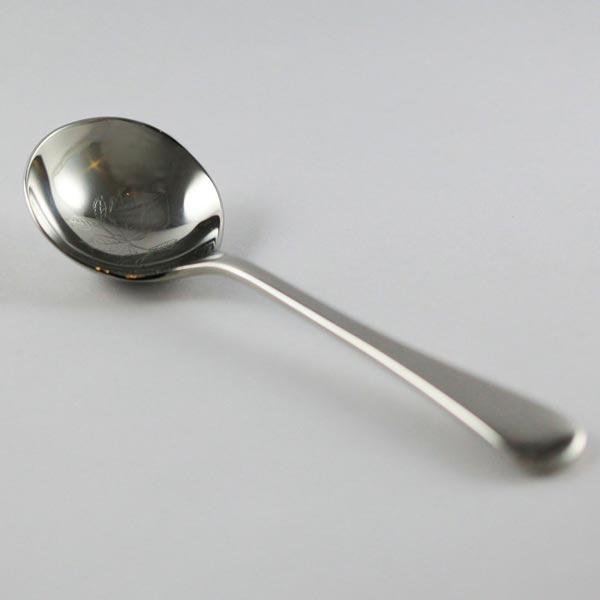 Trò chơi 1: Tìm các cặp  đồ chơi xung quanh lớp có thể ghép đôi lại với nhau
Trò chơi 2: Nối các cặp đồ dùng thành từng đôi
Nối các đồ vật thành từng cặp có liên quan
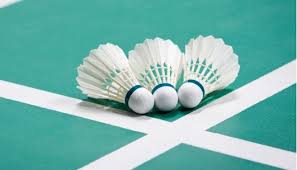 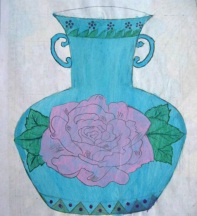 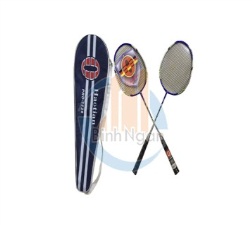 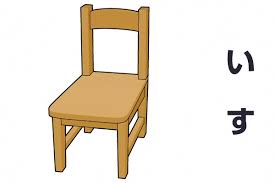 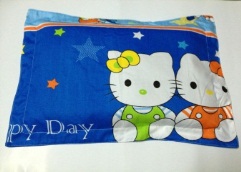 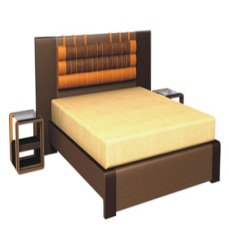 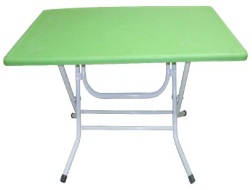 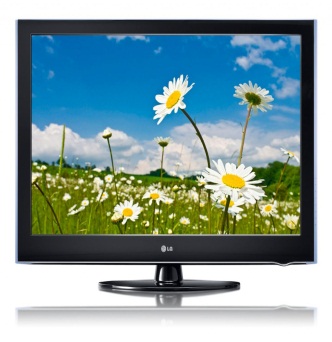 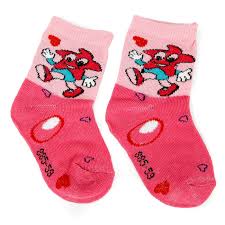 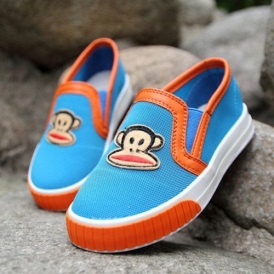 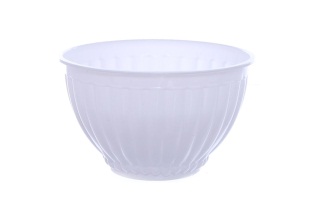 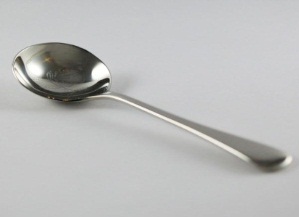 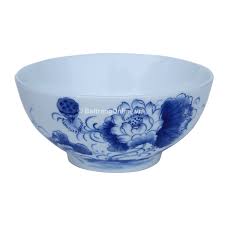 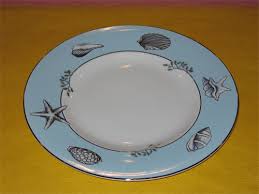